Figure 1. Experimental setup. (A) Areas LO and MT+ superimposed onto the right hemisphere of a virtually flattened ...
Cereb Cortex, Volume 15, Issue 3, March 2005, Pages 325–331, https://doi.org/10.1093/cercor/bhh134
The content of this slide may be subject to copyright: please see the slide notes for details.
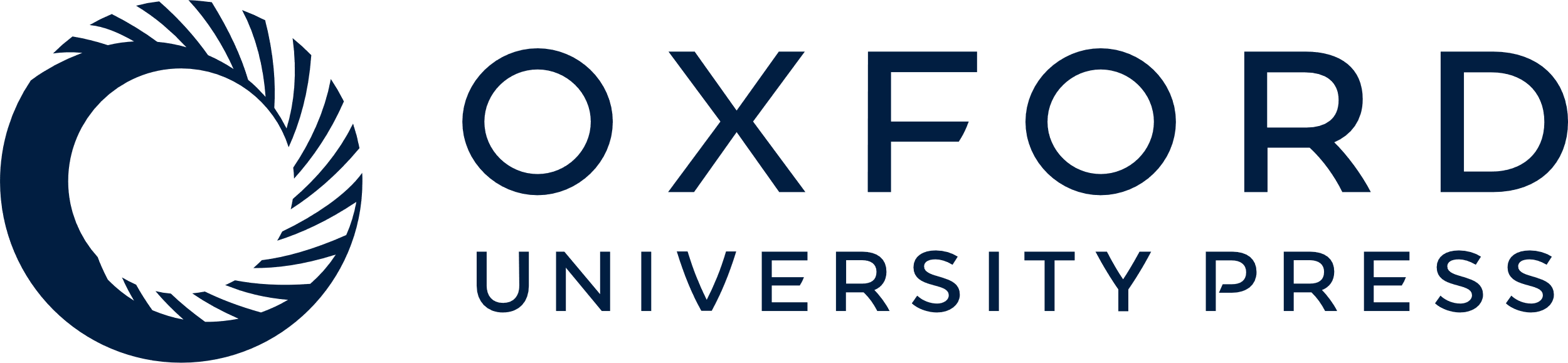 [Speaker Notes: Figure 1. Experimental setup. (A) Areas LO and MT+ superimposed onto the right hemisphere of a virtually flattened brain. Activation produced by the object localizer (intact objects versus scrambled) defines area LO (shown in green). Activation produced by the motion localizer (motion vs. stationary) defines area MT+ (shown in yellow). Activation produced by the animated movie within a wedge-shaped aperture shown either to the left (blue) or above (red) of fixation can be used to define the borders of areas V1, V2 and VP in the lower right occipital cortex. ITS: inferior temporal sulcus. (B) In experiment 1a subjects watched scenes from an animated movie in a wedge-shaped aperture either left, right, above or below the central fixation point. (C–E) Examples of stimuli used in experiment 2. Outlines of animal shapes and rotating random dot patterns were presented in the left and/or right visual hemifield. (C) In the 1-object task subjects attended to single outlines of animal shapes on the left (top row), or on the right (bottom row) while rotating random dot patterns appeared on both sides. (D) The motion task presented the same stimuli but subjects attended to the moving dots located opposite to the object (i.e. the dots on the right in the top row and on the left in the bottom row. (E) In the 2-object task objects and motion appeared on both sides. Subjects attended to the object on the left (top row) or on the right (bottom row).


Unless provided in the caption above, the following copyright applies to the content of this slide: Cerebral Cortex V 15 N 3 © Oxford University Press 2004; all rights reserved]